Welcome!
IRC channel: #DKNOG
Server: irc.oftc.net

https://dknog.dk/about/irc-channel-guidelines/
Join the fun.
Thirteen years of DKNOG
Two purposes of DKNOG
Networking!
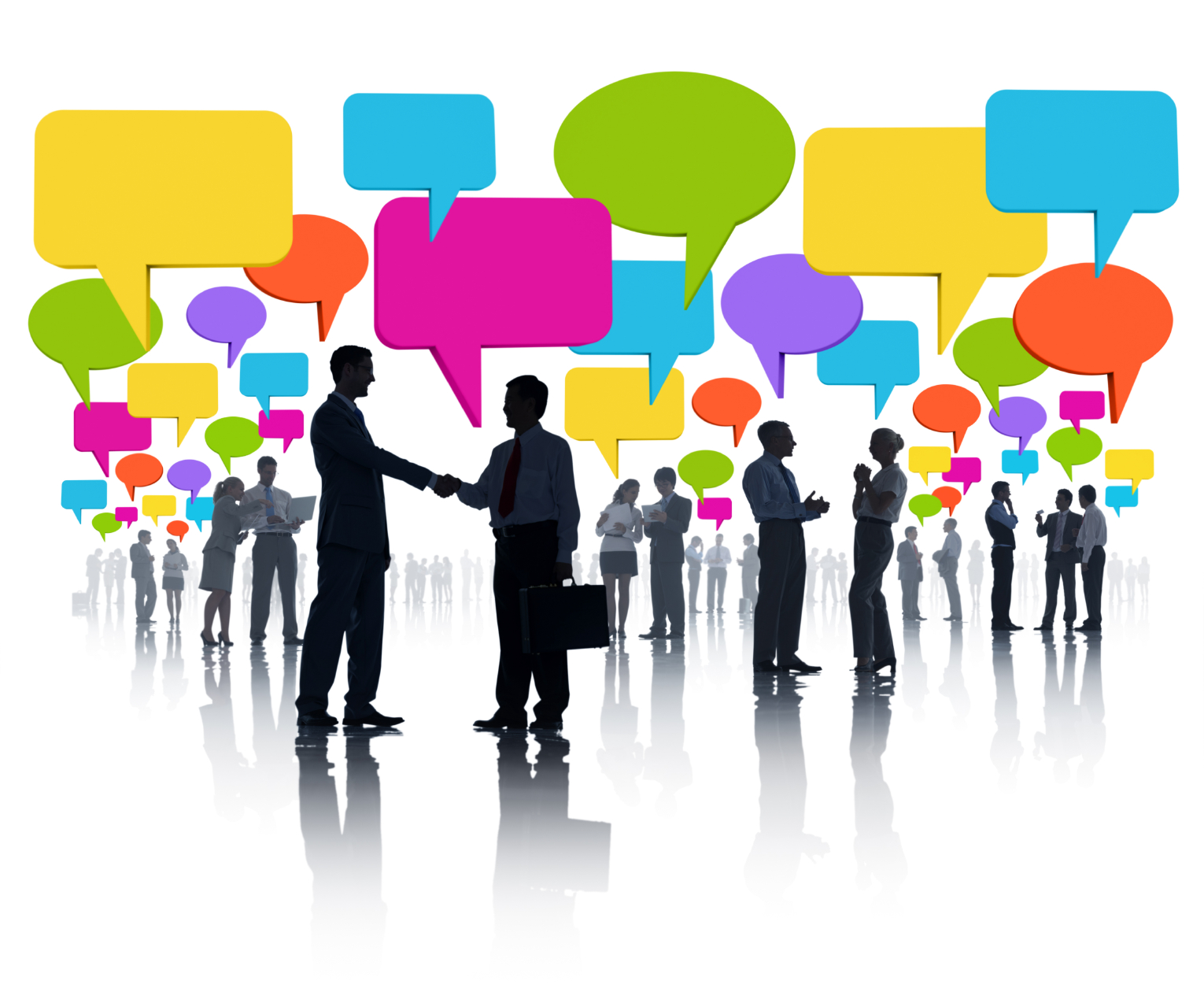 Networking!
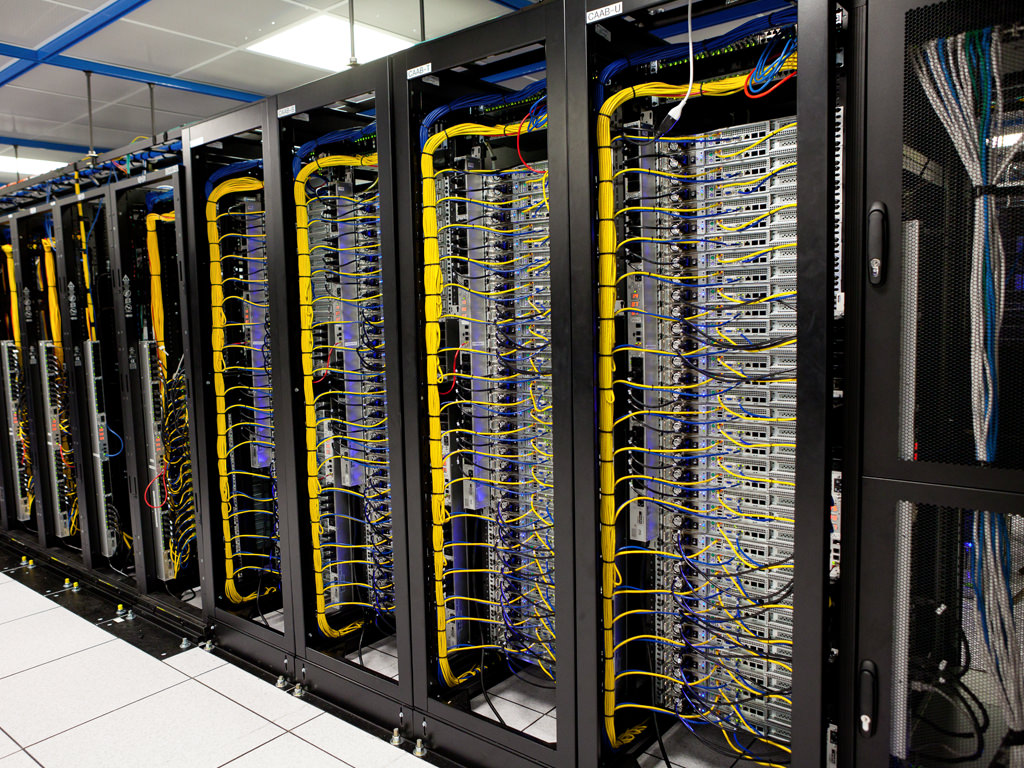 [Speaker Notes: Let’s hear it for the programme committee!

The rest is up to you!]
A challenge for you
Breaking Cliques at Events

The Snowball Rule
For every year you have attended the event, you should try to meet that many new people each day.
Courtesy of https://www.ericholscher.com/
Including new-comers
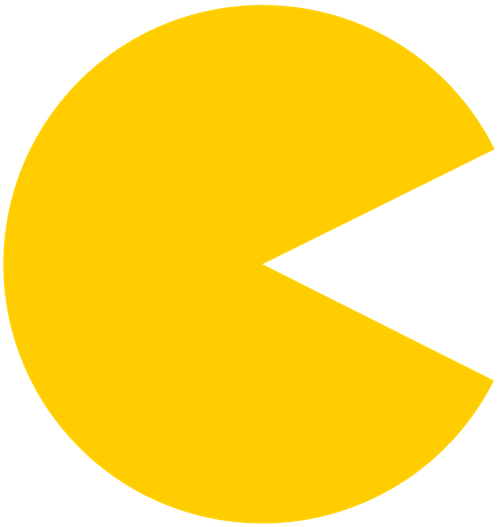 The Pac-Man Rule

When standing as a group of people, always leave room for 1 person to join your group

stand like Pac-Man!
Also courtesy of https://www.ericholscher.com/
IRC channel: #DKNOG
Server: irc.oftc.net

https://dknog.dk/about/irc-channel-guidelines/
Join the fun.
Sponsors
Platinum
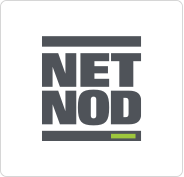 Sponsors
Gold
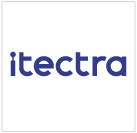 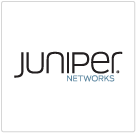 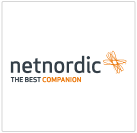 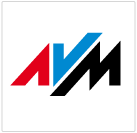 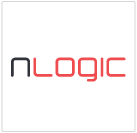 Sponsors
Silver
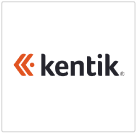 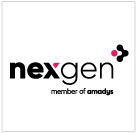 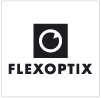 Sponsors
Associate
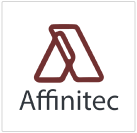 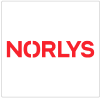 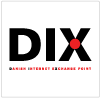 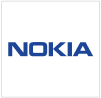 IRC channel: #DKNOG
Server: irc.oftc.net

https://dknog.dk/about/irc-channel-guidelines/
Join the fun.